Έλεγχος - Αξιολόγηση στις Υπηρεσίες Υγείας


Έλεγχος διοικητική λειτουργία με την οποία διασφαλίζεται η σύγκριση πραγματικών αποτελεσμάτων βάση των στόχων που έχουν τεθεί κατά την διαδικασία του προγραμματισμού



Είναι διαδικασία η οποία συμπεριλαμβάνεται στις λειτουργίες της διοίκησης
Έλεγχος - Αξιολόγηση στις Υπηρεσίες Υγείας


Ο έλεγχος είναι μια διαδικασία διαπίστωσης και διασφάλισης ότι οι πραγματικές δραστηριότητες ανταποκρίνονται στις σχεδιασθείσες


Που γίνεται ο έλεγχος - περιοχές ελέγχου εργαζόμενοι, τα οικονομικά, οι παραγωγικές δραστηριότητες, η πληροφορία και η απόδοση του οργανισμού
Έλεγχος - Αξιολόγηση στις Υπηρεσίες Υγείας

Ανάλογα με το χρονικό σημείο ξεχωρίζουν 3 τύποι: 

Α) ο προκαταρκτικός έλεγχος συνήθως πραγματοποιείται με τους προϋπολογισμούς, και την περιγραφή της θέσης εργασίας

Β) έλεγχος κατά την διαδικασία εσωτερικές επιθεωρήσεις, διόρθωση λογισμικού, επίλυση συγκρούσεων

Γ) έλεγχος αποτελεσμάτων ανάλυση κόστους, απολογισμός
Έλεγχος - Αξιολόγηση στις Υπηρεσίες Υγείας


Κλινικός έλεγχος ορίζεται ένα σύστημα ελέγχου ποιότητας που αποσκοπεί στη βελτίωση της παρεχόμενης φροντίδας 

Συμπεριλαμβανομένων των διαδικασιών που χρησιμοποιούνται για την διάγνωση και τη θεραπεία 

Έλεγχος χρησιμοποίησης των πόρων και τελικού υγειονομικού αποτελέσματος.
Έλεγχος - Αξιολόγηση στις Υπηρεσίες Υγείας


Και πως κάνουμε αξιολόγηση;;





Σκοπός μας είναι να οδηγήσουμε την σκέψη μας στην σωστή κρίση
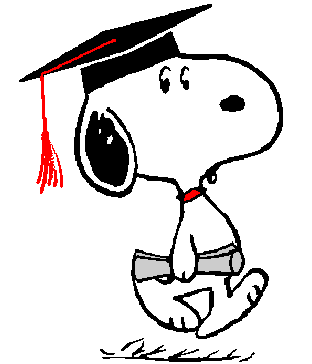 Έλεγχος - Αξιολόγηση στις Υπηρεσίες Υγείας

Με τους Υγειονομικούς Δείκτες 

√ Η δημιουργία δεικτών είναι μια διαδικασία συλλογής, ανάλυσης, ερμηνείας δεδομένων όπως είναι οι δείκτες πολιτικής υγείας

√ Στόχος μας είναι να βελτιώσουμε τους φορείς που συλλέγουν πληροφορίες 

√ Εφαρμογή μηχανισμών που δίνουν δυνατότητες στους φορείς πολιτικής υγείας για έγκυρες και έγκαιρες αποφάσεις
Έλεγχος - Αξιολόγηση στις Υπηρεσίες Υγείας

Δείκτες 

√ Τους χρησιμοποιούμε για την ανάλυση και υποστήριξη ανταλλαγής πληροφοριών

√ Και για την υιοθέτηση καλών πρακτικών
Έλεγχος - Αξιολόγηση στις Υπηρεσίες Υγείας

Δείκτες 

√ Δείκτης επάρκειας αποτυπώνεται η συσχέτιση αναγκών και ζήτησης 

√ Δείκτης αποτελεσματικότητας αποτυπώνεται ο βαθμός πρόγνωσης και βελτίωσης του επιπέδου υγείας

√ Δείκτης αποδοτικότητας άριστη θεωρείται η αποδοτικότητα μιας υπηρεσίας ή ενός οργανισμού με δεδομένη την ποσότητα και την ποιότητα επιτυγχάνει το άριστο δυνατό αποτέλεσμα (ποσοτικά και ποιοτικά)
Έλεγχος - Αξιολόγηση στις Υπηρεσίες Υγείας

Δείκτες 

√ Ποιοτικοί δείκτες επίπεδο παροχής υπηρεσιών, η συμβατότητα με σχετικές οδηγίες επίσημων οργανισμών 


Ο όρος ποιότητα ορίζεται ως η συμβατότητα με πρότυπα που ορίζουν οι επαγγελματικοί φορείς, συμβατότητα με αναγνωρισμένα πρωτόκολλα, περιορισμός των κλινικών λαθών ικανοποίηση του ασθενή
Έλεγχος - Αξιολόγηση στις Υπηρεσίες Υγείας


Οικονομική αξιολόγηση είναι η σύγκριση του οφέλους σε σχέση με το κόστος καθώς επίσης και σε σχέση με την “συγκριτική ανάλυση” των εναλλακτικών δράσεων του οργανισμού
Έλεγχος - Αξιολόγηση στις Υπηρεσίες Υγείας

Οικονομική Αξιολόγηση

• Ανάλυση κόστους - οφέλους δυνατότητα αξιολόγησης μιας παρέμβασης, δηλαδή αν αυτή κάθε αυτή αξίζει τον κόπο.


• Ανάλυση κόστους – αποτελέσματος εδώ οι εισροές μετρώνται σε χρηματικές μονάδες και οι εκροές σε κατάλληλες φυσικές ή κλινικές μονάδες
Έλεγχος - Αξιολόγηση στις Υπηρεσίες Υγείας


• Ανάλυση κόστους – χρησιμότητας περιλαμβάνει ποσοτικές και ποιοτικές μετρήσεις ζωής


• Ανάλυση κόστους - ασθένειας καθορίζει τις οικονομικές επιπτώσεις μιας νόσου
Έλεγχος - Αξιολόγηση στις Υπηρεσίες Υγείας


•Ανάλυση της ποιότητας της ζωής γνωστή ως QALY’s method  μετρά τις επιπτώσεις ενός συστήματος, μιας τεχνολογίας, ενός προγράμματος, η μιας υπηρεσίας υγείας μιας ιατρικής θεραπείας στην ποιότητα ζωής των ασθενών.


Υπάρχει η δυνατότητα εκτίμησης του αποτελέσματος των κλινικών παρεμβάσεων υγείας συνδυάζοντας τη χρησιμότητα των καταστάσεων υγείας με τα δεδομένα επιβίωσης
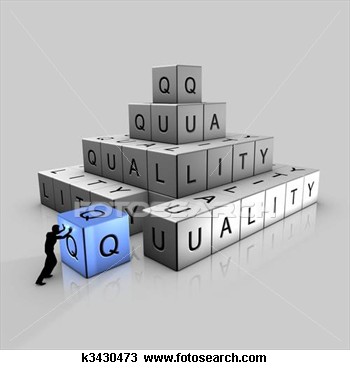 Έλεγχος - Αξιολόγηση στις Υπηρεσίες Υγείας


Συγκριτική αξιολόγηση (benchmarking)


Το benchmarking αναγνωρίζεται ως σημαντικό κομμάτι συνεχούς βελτίωσης της απόδοσης
Έλεγχος - Αξιολόγηση στις Υπηρεσίες Υγείας


Αναφέρεται ως μια συνεχής διαδικασία η οποία στοχεύει στην προσαρμογή και την βελτίωση των λειτουργιών ενός οργανισμού 


Αναζήτηση λύσεων και ιδεών και εισαγωγή αλλαγών με στόχο την βελτίωση
Έλεγχος - Αξιολόγηση στις Υπηρεσίες Υγείας


Είδη benchmarking:


▪ Συγκρίσεις μετρήσεων από διαφορετικούς οργανισμούς οι οποίες μπορεί να είναι ποιοτικές αλλά και ποσοτικές
Έλεγχος - Αξιολόγηση στις Υπηρεσίες Υγείας


▪ Εκτίμηση της θέσης του οργανισμού σε σχέση με ένα επίπεδο απόδοσης το οποίο χαρακτηρίζεται βέλτιστο


▪ Ανάλυση των διαδικασιών που παράγουν ένα συγκεκριμένο επιτυχές αποτέλεσμα με στόχο την κατανόηση των αιτιών που οδηγούν σε αυτό.
Έλεγχος - Αξιολόγηση στις Υπηρεσίες Υγείας


Μελέτη Περίπτωσης


Η βελτίωση της ποιότητας και της αποδοτικότητας των παρεχόμενων υγειονομικών υπηρεσιών είναι μια συνάρτηση η οποία επηρεάζεται από πολλούς  παράγοντες, μεταξύ των οποίων του ελέγχου και με του τρόπου με τον οποίο αυτός ασκείται.
Έλεγχος - Αξιολόγηση στις Υπηρεσίες Υγείας


Μελέτη Περίπτωσης


Λαμβάνοντας υπόψη τα παραπάνω θεωρώντας πως είστε διευθυντής της Διοικητικής Υπηρεσίας του ΠΓΝ Αττικού Νοσοκομείου περιγράψτε πως θα εφαρμόζατε στην πράξη τη λειτουργία του ελέγχου και της αξιολόγησης
Έλεγχος - Αξιολόγηση στις Υπηρεσίες Υγείας
Μελέτη Περίπτωσης
Ο κύριος Χ έχει αποφασίσει να εφαρμόσει την λειτουργία του ελέγχου και της αξιολόγησης στην Διοικητική Υπηρεσία του Π.Γ.Ν. Αττικόν όπου είναι διευθυντής

Καθορισμός Προτύπων απόδοσης 

Ένα ελάχιστο ποσοστό λαθών σε κάθε τμήμα π.χ. τμήμα Λογιστηρίου λάθος καταχώρηση παραπεμπτικού 

Ένα ελάχιστο ποσοστό λαθών τμήμα μικρό – προμηθειών λάθος καταχώρηση προμηθευτή ή λανθασμένη δημοσίευση προκήρυξης για έναν διαγωνισμό
Έλεγχος - Αξιολόγηση στις Υπηρεσίες Υγείας

Να καθορίσει ένα ελάχιστο βαθμό αξιοποίησης 
της υψηλής τεχνολογίας 

Να καθορίσει ο διευθυντής με βάση τα διεθνή 
πρότυπα έναν ανεκτό χρόνο αναμονής εκτέλεσης
μιας εργασίας
Έλεγχος - Αξιολόγηση στις Υπηρεσίες Υγείας

2) Κατά την διαδικασία του ελέγχου

Μέτρηση της απόδοσης 

● Να φροντίσει ο διευθυντής να συζητά με τους προϊσταμένους 
κάθε τμήματος ώστε να καταγράψει σε μια λίστα τα λάθη 
όπου αυτά παρατηρούνται 

● Να φροντίσει στην δημιουργία ενός αρχείου καταγραφής 
των ημερών κατά τις οποίες ένας υπολογιστής ένα 
εκτυπωτικό μηχάνημα ένα πληροφοριακό σύστημα είναι 
εκτός λειτουργίας
● Έλεγχος ωραρίου

● Μέτρηση και αξιολόγηση της απόδοσης μέσω ερωτηματολογίων 

ΒΑΘΜΙΔΕΣ ΑΞΙΟΛΟΓΗΣΗΣ ΤΟΥ ΠΡΟΣΩΠΙΚΟΥ

1-2 Μη ικανοποιητική ο εργαζόμενος δεν ανταποκρίνεται στις απαιτήσεις της θέσης του 

2-3 Κάτω του μετρίου ο εργαζόμενος δεν ανταποκρίνεται επαρκώς στις απαιτήσεις της θέσης του
3-4 Μέτρια ο εργαζόμενος ανταποκρίνεται επαρκώς στις απαιτήσεις της θέσης εργασίας του 
έχοντας περιθώρια βελτίωσης 

4-5 Ικανοποιητική ο εργαζόμενος ανταποκρίνεται πλήρως στις απαιτήσεις της θέσης του σημειώνοντας διαρκή πρόοδο στον τρόπο εκτέλεσης των εργασιών του 

5-6 Πολύ ικανοποιητική η απόδοση του εργαζομένου ξεπερνά τους στόχους και τα κριτήρια της απόδοσης. Η εργασία και η συμμετοχή του προσθέτει μοναδική αξία.
ΑΝΤΙΚΕΙΜΕΝΟ ΕΡΓΑΣΙΑΣ

Γνώση της περιγραφής εργασίας του 
Γνώση της λειτουργίας του τμήματος
Γνώση της λειτουργίας όλου του Νοσοκομείου

ΠΟΙΟΤΗΤΑ ΕΡΓΑΣΙΑ

4. Εργάζεται οργανωμένα
5. Ακολουθεί τις διαδικασίες / Ποιοτικές προδιαγραφές
6. Εφαρμόζει τους κανόνες ασφαλείας
7. Φροντίζει τον εξοπλισμό/μηχανήματα και την ασφάλειά τους
ΠΟΙΟΤΗΤΑ ΕΡΓΑΣΙΑΣ

8. Υπευθυνότητα χωρίς συνεχή επίβλεψη 
9. Αποδίδει ποιοτικά/παραγωγικά 
(ακρίβεια, τακτικότητα, πληρότητα)

ΔΕΞΙΟΤΗΤΕΣ

10. Ευελιξία και προσαρμοστικότητα στις αλλαγές 
11. Προβλέπει τις ανάγκες της δουλειάς και του τμήματος
12. Αξιολογεί τα προβλήματα και τα χειρίζεται πρακτικά 
με ελάχιστη επίβλεψη
13. Αναπτύσσει πρωτοβουλία δίνει αποτελεσματικές λύσεις 
14. Επίδειξη ικανοτήτων εξέλιξης και προαγωγής
ΔΕΞΙΟΤΗΤΕΣ

15. Γνώση ξένων γλωσσών
16. Γνώση Η/Υ

ΕΜΦΑΝΙΣΗ 

17.Προσωπική φροντίδα και υγιεινή
18. Προσέχει το ντύσιμό του
19. Προσέχει τη γλώσσα του σώματος όταν βρίσκεται με πελάτες / συνεργάτες / συναδέρφους
ΝΟΟΤΡΟΠΙΑ ΚΑΙ ΔΙΑΘΕΣΗ

20. Ενδιαφέρον ενθουσιασμός και προθυμία για την εργασία 
21. Αποδοχή συμβουλών και οδηγιών
22. Προθυμία για εκπαίδευση και νέες γνώσεις
23. Εθελοντισμός και Ευαισθησία


ΣΥΜΠΕΡΙΦΟΡΑ ΚΑΙ ΔΙΑΠΡΟΣΩΠΙΚΕΣ ΣΧΕΣΕΙΣ

24.Συνεργασία με συναδέλφους (εσωτερικούς και εξωτερικούς συνεργάτες)
25. Προσφορά βοήθειας, προθυμία και εξυπηρέτηση συναδέλφων 
26. Διαπροσωπικές σχέσεις με τους συναδέλφους
27. Εξυπηρέτηση και προθυμία προς τους πελάτες
28. Ευγένεια φιλικότητα προς τους πελάτες